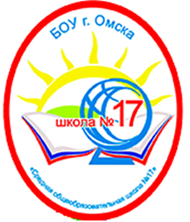 Педагогический совет
Реализация национального проекта 
«Образование» 
в 
БОУ  г. Омска 
«Средняя общеобразовательная школа № 17»
Регламент педагогического совета
Национальные цели и стратегические задачи в системе российского образования в рамках реализации Национального проекта «Образование: шаг в будущее» (Калугина О.В.)
Результаты и перспективы реализации образовательного аспекта Национального проекта «Образование: шаг в будущее» (Пфафенрод М.А.)
Результаты и перспективы реализации воспитательного аспекта Национального проекта «Образование: шаг в будущее» (Науменко Т.В.)
Результаты и перспективы реализации методического  аспекта Национального проекта «Образование: шаг в будущее» (Таньшина Е.В.)
Анализ и перспективы работы информационно-библиотечного центра БОУ г.Омска «Средняя общеобразовательная школа № 17» (Федорчук И.В.)
Особенности функционирования образовательного учреждения в 2021-2022 учебном году (Федорова С.В.)
Подведение итогов педагогического совета.
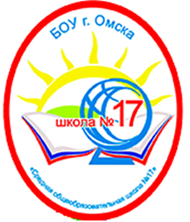 Национальные цели и стратегические задачи в системе российского образования.«Национальный проект «Образование: шаг в будущее»
Докладчик: Калугина О.В
директор
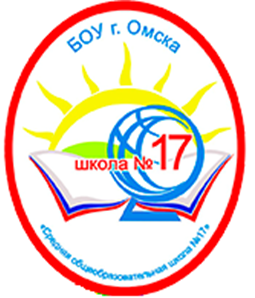 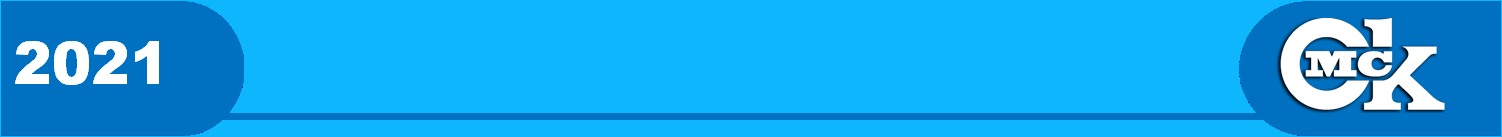 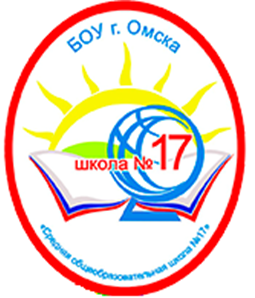 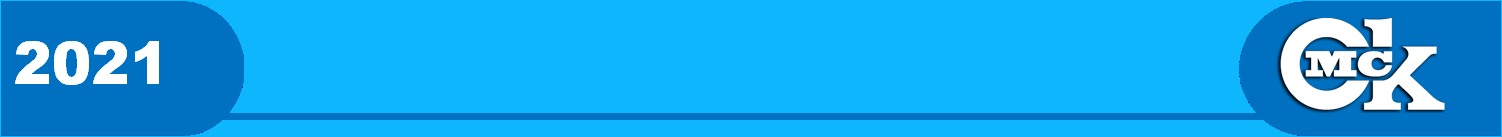 Департамент образования Администрации города Омска
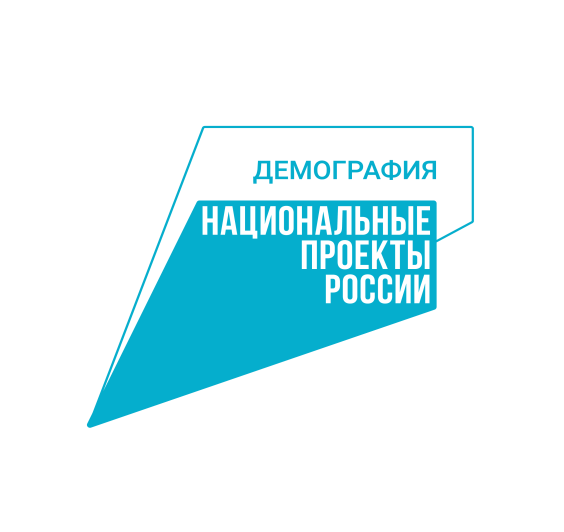 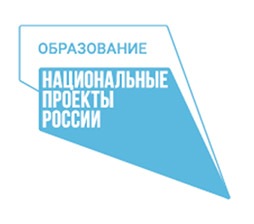 Система образования города Омска
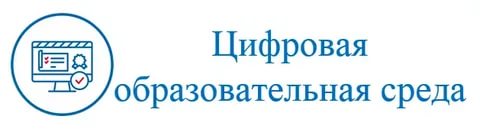 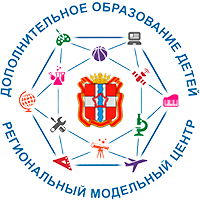 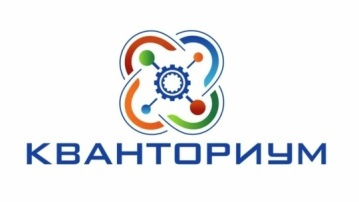 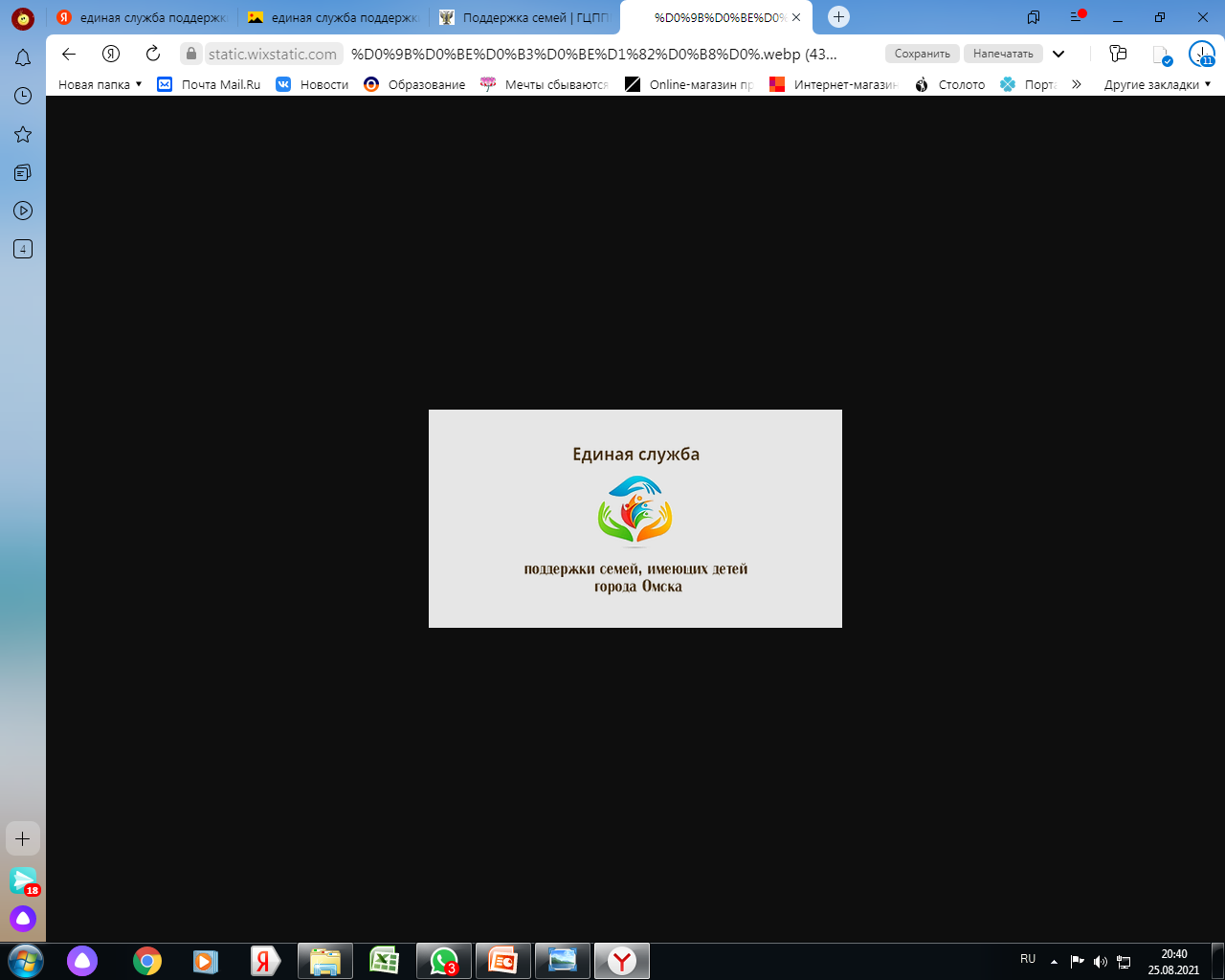 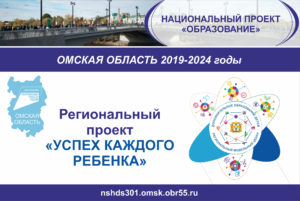 Образовательное учреждение принимает участие в 3 региональных подпроектах:
Цифровая образовательная среда.
Успех каждого ребенка.
Будущий учитель – учитель будущего.
Инновационная деятельность 
РИП-ИнКО
1.Обновление дошкольного образования в условиях введения ФГОС ДО;
«Успешный дошкольник»
 2. Обновление общего образования в условиях реализации ФГОС;      
«Детские общественные объединения».
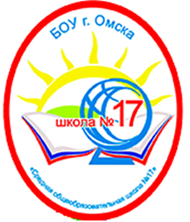 Результаты и перспективы реализации образовательного аспекта Национального проекта «Образование: шаг в будущее»
Докладчик: Пфафенрод М.А
заместитель директора
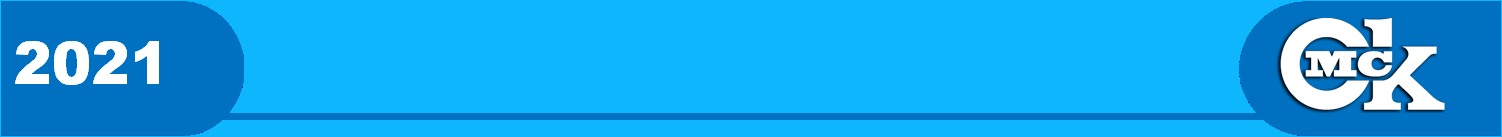 ОСНОВНЫЕ ВОПРОСЫ
Выполнение программ
Анализ успеваемости и качества знаний
Результаты ГИА-9 и ГИА-11
Основные задачи на 2021-2022 учебный год
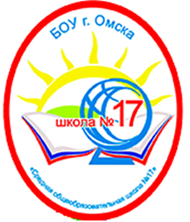 Результаты и перспективы реализации методического  аспекта Национального проекта «Образование: шаг в будущее».
Докладчик: Таньшина Е. В
заместитель директора
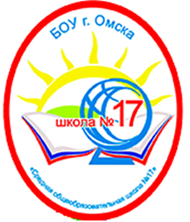 ОСНОВНЫЕ ВОПРОСЫ
Краткая характеристика новых  федеральных государственных образовательных стандартов (ФГОС).
Особенности учебного плана  НОО, ООО, СОО.
Годовой календарный график и режим работы  ОУ в 2021-2022 учебном году.
Анализ и перспективы методической работы.
Внутренняя система оценки качества образования (ВСОКО).
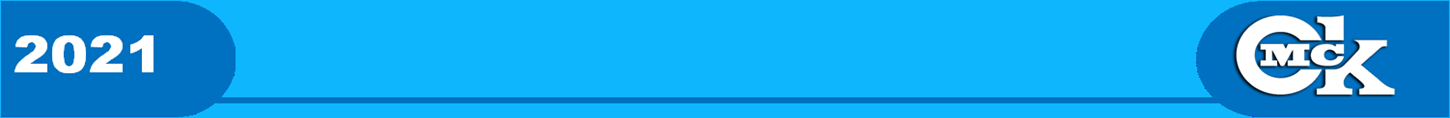 Основные задачи на 2021/2022 учебный год:
- продолжить работу по реализации ФГОС.
 повышение качества образования посредством: совершенствование системы управления качеством образования; совершенствование форм и методов внутренней системы оценки качества образования; совершенствование системы работы с одаренными детьми; развитие системы работы с учащимися, имеющими затруднения в обучении.
 обеспечение повышения уровня квалификации педагогов, необходимого для развития ОУ.
- совершенствование системы стимулирования педагогов и работников других категорий с целью обновления и развития методик и технологий, способствующих повышению качества образования в ОУ.
- развитие материально-технической базы для повышения результатов освоения образовательных программ.
 совершенствование работы по формированию контингента обучающихся в рамках действующего законодательства.
 подготовка к внедрению ФГОС НОО и ООО нового поколения.
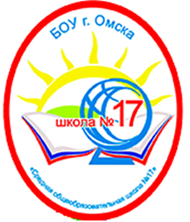 Анализ и перспективы работы информационно-библиотечного центра БОУ г.Омска «Средняя общеобразовательная школа № 17».
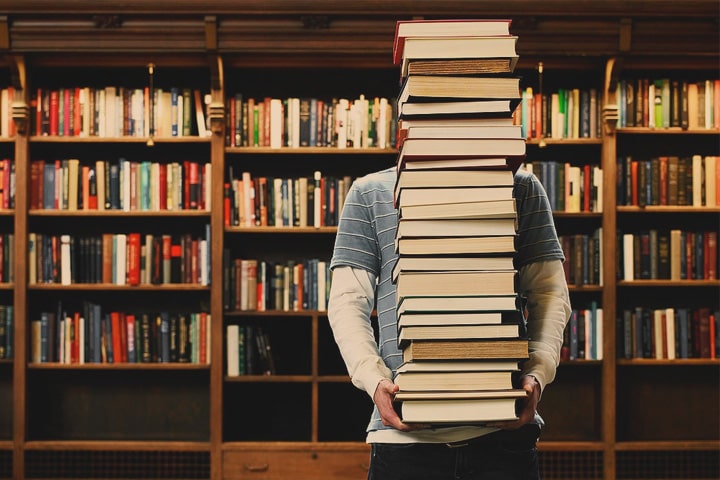 Докладчик: Федорчук И.В.
Руководитель информационно-библиотечного центра ОУ
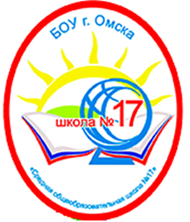 ОСНОВНЫЕ ВОПРОСЫ
Анализ работы информационно-библиотечного центра ОУ за 2020-2021 учебный год.
Программно-методическое обеспечение образовательного и воспитательного процесса ОУ на 2021-2022 учебный год.
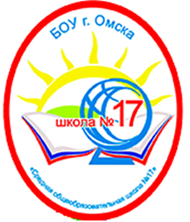 Особенности функционирования образовательного учреждения в 2021-2022 учебном году.
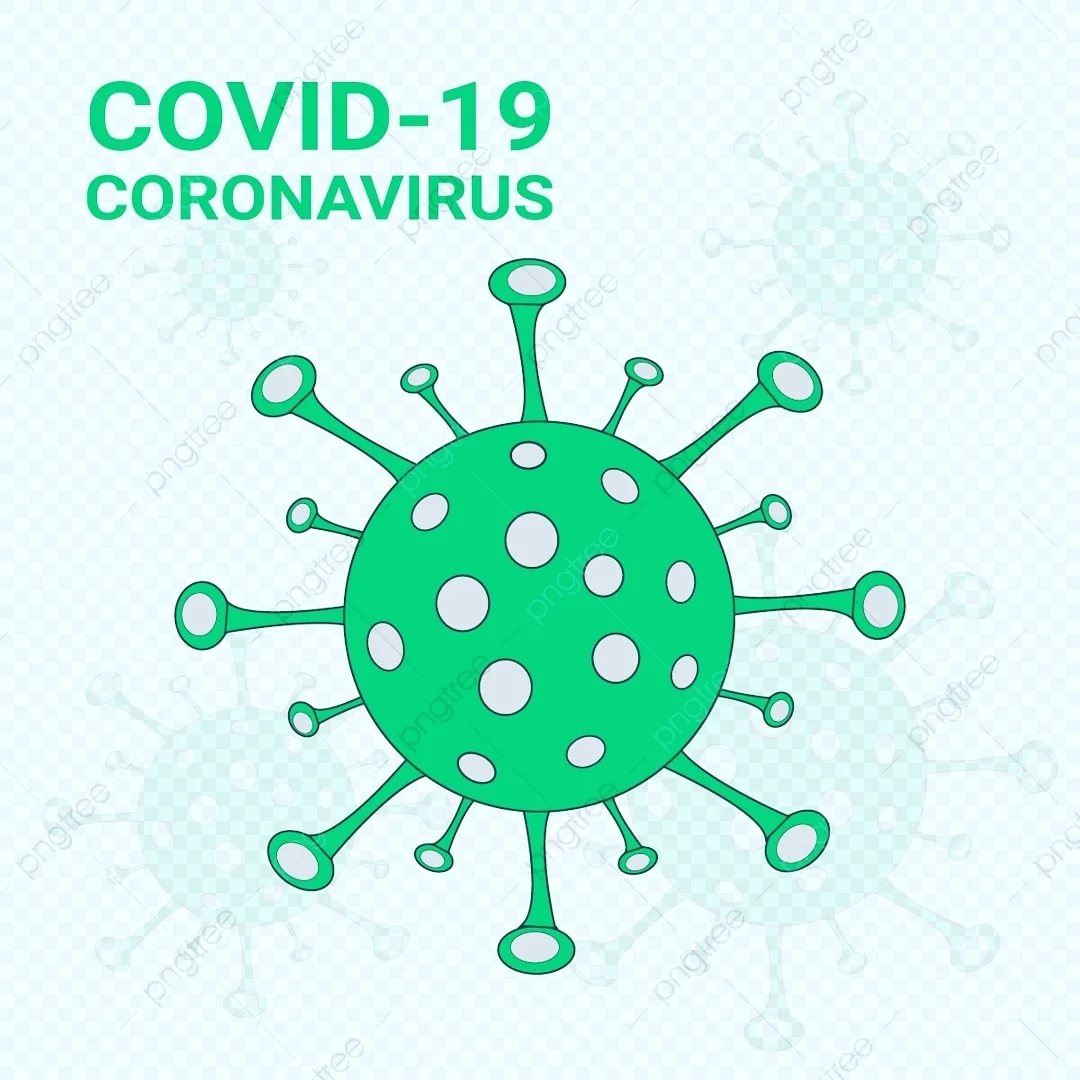 Докладчик: Федорова С.В.
уполномоченный по охране труда ОУ
Решение педагогического совета:
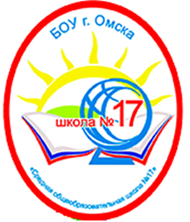 Считать работу учреждения в 2020-2021 учебном году удовлетворительной. Утвердить план работы образовательного учреждения  на 2021-2022 учебный год.    
В 2021/2022 учебном году продолжить работу по реализации национального проекта «Образование» в БОУ г. Омска «Средняя общеобразовательная школа № 17» (участие в РИП-ИнКО, проектах различного уровня).
Реализация Рабочей программы воспитания с 1 сентября 2021 года .
Продолжить работу по повышению профессиональной компетентности педагогов. Рекомендовать педагогам активно участвовать в конкурсах профессионального мастерства.
Активизировать работу по подготовке обучающихся к олимпиадам, научно-практическим конференциям. Продолжить работу по совершенствованию системы раннего выявления и поддержки способных и одаренных детей, как на уроках, так и во внеурочное время.
Усилить контроль качества преподавания учебных предметов. Продолжить работу со слабоуспевающими и неуспевающими обучающимися, разработать планы работы.
Продолжить реализацию системы наставничества в ОУ.
Соблюдать санитарные требования в условиях распространения КОВИД-19.